SmartCamp OA Ostrava




doc. Ing. Jan Nevima, Ph.D.
Vize projektu
pomoci vytvářet SMART region;
ukázat žákům možnosti dalšího rozvoje v oblasti SMART řešení;
podpořit jejich vědecko-badatelskou aktivitu směrem k činnostem podporujícím SMART technologie.
SmartCamp
pro diagnostikované talentované žáky (cca 15);
tematicky zaměřené přednášky odborníků z praxe;
nasměrovat žáky k dalšímu zájmu a studiu v oblasti SMART řešení v technických i netechnických oblastech;
zformování postoje žáků ke SMART technologiím z hlediska společenské odpovědnosti.
SmartCamp - přínosy
žáci získají praktické poznatky z širokého spektra oborů;
osvojí si principy vědecké práce a její publikace;
uvědomí si důležitost SMART řešení z hlediska kvality života;
ukázat žákům, že není důvod opouštět region a mohou pomoci rozvíjet jeho budoucnost.
Jak jsme začínali pracovat s talenty?
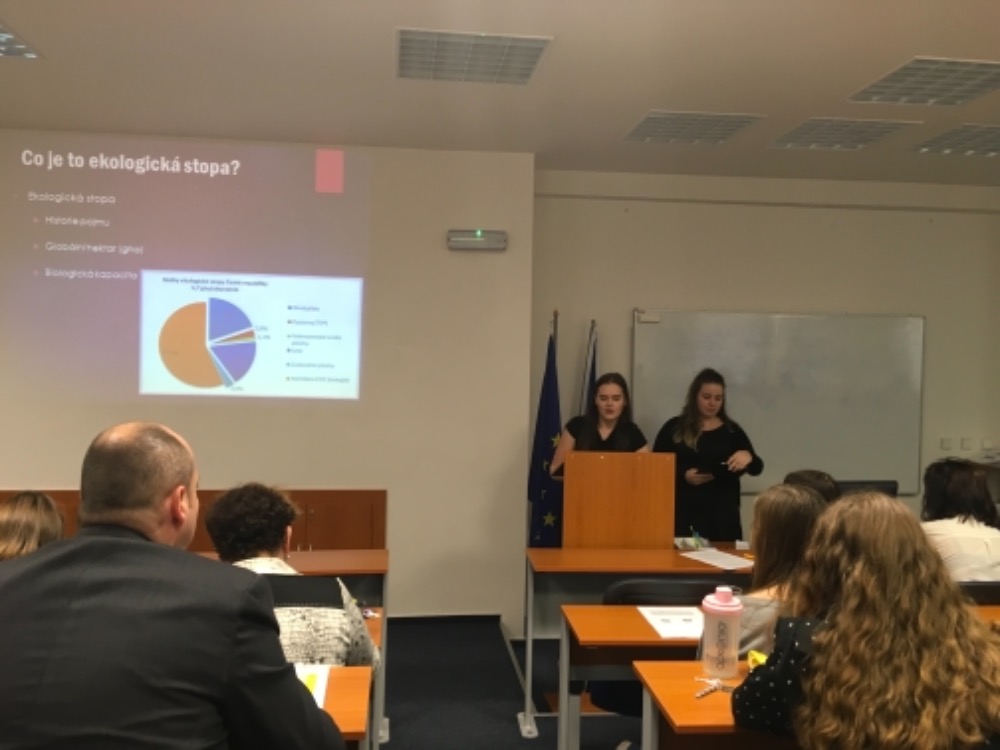 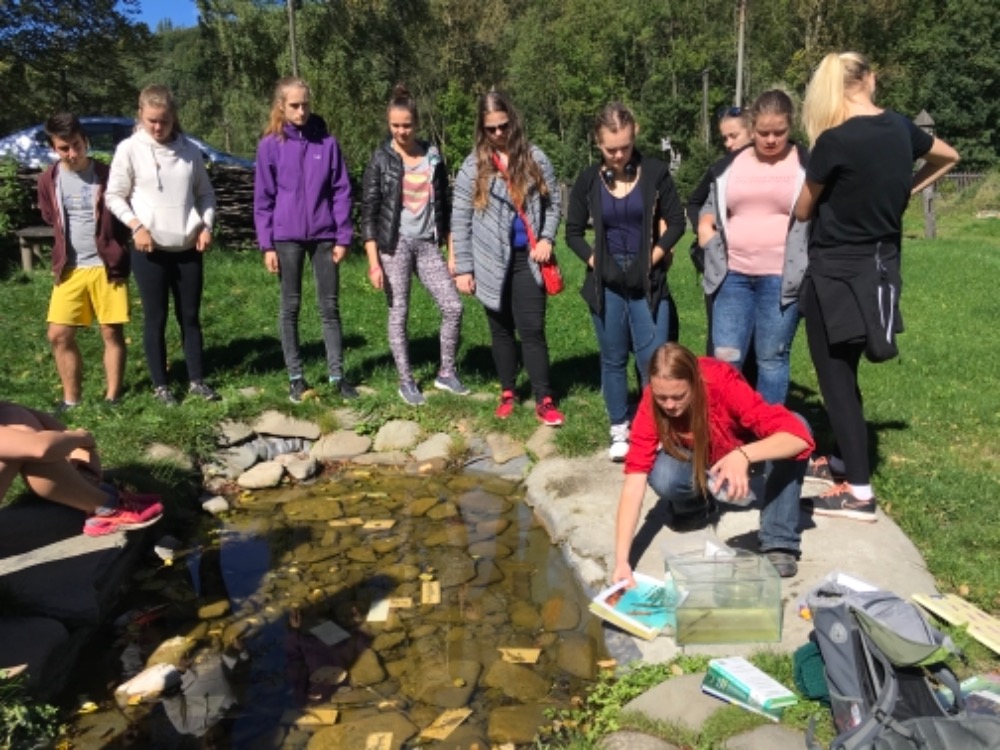 Děkuji za pozornost

jan.nevima@oao.cz